Тема: Статистика использования рабочего времени, производительности труда и эффективности экономической  деятельности
План
1. Статистика использования рабочего времени и трудовых конфликтов
2. Статистика производительности труда
3. Система показателей эффективности экономической деятельности
4. Международные сопоставления производительности труда
1
В соответствии с международными стандартами в статистике труда принято выделять следующие разделы:
статистика экономически активного населения, занятости и безработицы;
статистика использования рабочего времени; 
статистика производительности труда; 
статистика стоимости рабочей силы и заработной платы; 
статистика трудовых конфликтов;
статистика производственного травматизма и профессиональных заболеваний.
2
Показателем численности трудовых ресурсов на уровне предприятий и организаций выступает списочное число работников (Тсп),  который включает работников, принятых на постоянную, временную или сезонную работу, как фактически работающие, так и временно отсутствующие по каким-либо причинам.
3
Списочный состав работников устанавливается на каждый календарный день периода и определяется как сумма явок (Тяв) и неявок (Тняв) на работу: 
Тсп=Тяв + Тняв.
Численность работников в праздничные и выходные дни принимается равной численности за предыдущий день.
Среднесписочная численность работников за месяц определяется как сумма списочной численности работников (Тсп) за все дни месяца, делённая на число календарных дней (Тк.дн):
4
В соответствии с Общероссийским классификатором профессий, должностей служащих и тарифных разрядов (ОКПДТР) на уровне предприятий и организаций выделяют следующие категории персонала: руководители, специалисты, служащие и рабочие. Рабочих могут подразделять на основных и вспомогательных, постоянных, временных и сезонных.
5
Постоянное изменение численности работников предприятий и организаций называется оборотом рабочей силы. 
Различают оборот по приему и оборот по выбытию. 
Выделяется несколько направлений приема работников: 
по направлению служб занятости и трудоустройства, 
по инициативе самого предприятия, 
в порядке перевода с других предприятий, 
после окончания учебных заведений. 
Причинами выбытия работников являются: 
призыв в армию, 
поступление в учебные заведения, 
перевод на другие предприятия, 
окончание сроков договора найма, 
выход на пенсию, смерть работника, 
сокращение штата, 
по собственному желанию, за прогулы и другие нарушения трудовой дисциплины.
6
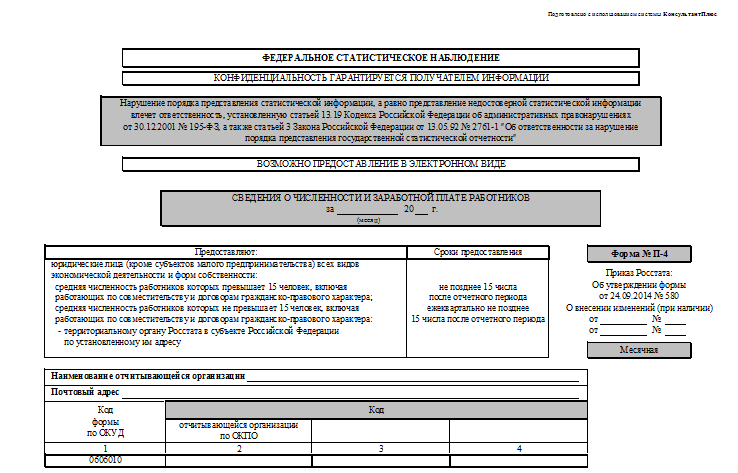 7
Абсолютными показателями оборота рабочей силы на предприятии выступают число работников, принятых за анализируемый период (Тпр), и число работников, выбывших с предприятия за анализируемый период (Твыб). 
Сумма этих показателей отражает валовой оборот рабочей силы.
8
Оценка интенсивности оборота предполагает сравнение этих абсолютных величин принятых (Тпр) и выбывших работников (Твыб) со среднесписочной их численностью    ( ) (хотя в таком расчете и допускается определенная методологическая неточность, обусловленная несопоставимостью моментных величин принятых и выбывших работников со средней их численностью): 
Коэффициент приема
Коэффициент выбытия (увольнения) 
Коэффициент движения рабочей силы        Кдвиж = Кпр – Квыб
9
Общая сумма человеко-дней явок и неявок (включая праздничные и выходные дни) всех работников за период называется календарным фондом времени (Тк.ф). Так как Тк.ф за период есть в то же время сумма Тсп за все дни периода, можно получить среднесписочную численность работников
10
Кроме Тк.ф, следует выделить также табельный фонд Тт.ф, максимально возможный фонд Тмв.ф, явочный фонд Тяв.ф. 

Соотношение между ними следующее:
Тт.ф = Тк.ф – Количество праздничных и выходных человеко-дней;
Тмв.ф = Тт.ф – Количество человеко-дней очередных отпусков;
Тяв.ф = Тмв.ф – Количество человеко-дней неявок.
11
Баланс рабочего времени в человеко-днях
12
Коэффициент использования рабочего периода (Кпер) характеризует использование этого периода по числу дней работы в среднем на одного работника и представляет собой соотношение средней фактической (   ) и нормальной продолжительности рабочего периода (          ):




где
13
Коэффициент использования рабочего дня (Кдн) определяется как отношение средней фактической продолжительности рабочего дня (    ) к нормальной           (        ) его продолжительности:



где
Интегральный коэффициент использования рабочего времени за период (Кпер.ч) характеризует использование этого периода по числу часов работы в среднем на одного списочного работника и представляет собой соотношение средней фактической (   ) и нормальной (   ) продолжительности рабочего периода в часах:


где
14
Различают трудовые конфликты без остановки работы (разрешаются за столом переговоров) и с остановкой работы. К последним относятся забастовки и локауты. 
Забастовка ‑ это временное прекращение работы с выражением своих требований и недовольства либо с поддержкой других работников. 
Локаут ‑ это полное или частичное закрытие одного или нескольких мест работы с целью навязать свои требования или противодействовать другим.
15
Показатели для характеристики трудовых конфликтов:
Средние потери рабочего времени одним работником в конфликте = (Потери рабочего времени в результате конфликтов)/(Средняя списочная численность работников);
Средняя длительность одного конфликта = (Потери рабочего времени в результате конфликтов)/(Число конфликтов);
Коэффициент участия в трудовых конфликтах = (Число вовлеченных в конфликт работников)/(Средняя списочная численность работников).
16
Производительность характеризует соотношение результатов производства и затрат живого труда, а экономическая эффективность ‑ отношение результатов производства к затратам живого и овеществленного труда. 
Затраты живого труда выражаются показателями либо среднесписочной численности работников, либо числа отработанных человеко-часов.
В качестве показателей результатов производства используются натуральные, условно-натуральные и стоимостные показатели продукции.
17
Показатели производительности в стоимостном выражении зависят от выбора показателя продукции и затрат труда. В качестве показателей продукции могут быть использованы валовой выпуск продукции, валовая конечная продукция, чистая продукция, валовая добавленная стоимость, чистая добавленная стоимость.
Валовой выпуск включает в себя стоимость товарной продукции по ценам реализации, стоимость произведенного оборудования для собственных нужд и капитального строительства хозяйственным способом, а также прирост незавершенного производства и незавершенного строительства, прирост готовой продукции и полуфабрикатов на складах предприятий.
Валовая конечная продукция - стоимость продукции, предназначенной для отпуска за пределы предприятия или отрасли. По своему содержанию этот показатель соответствует показателю товарной продукции, исчисленному по заводскому или отраслевому методу.
18
Чистая продукция определяется как стоимость валового выпуска за вычетом стоимости затрат всех факторов производства (кроме затрат труда).
Широко используется в статистике для расчета производительности показатель валовой добавленной стоимости, определяемой как стоимость валового выпуска за вычетом стоимости промежуточного потребления.
То же можно сказать и о показателе чистой добавленной стоимости, представляющей собой разность между валовой добавленной стоимостью и величиной потребления основного капитала.
19
Чтобы определить затраты труда, применяют два варианта: 
1) взвешивают время, отработанное в данной отрасли, по часовой ставке заработной платы данной категории работников до вычета налогов; 
2) суммируют отработанное время, игнорируя его качественную неоднородность.
20
Система показателей производительности труда
21
Индивидуальные трудовые индексы производительности определяются по формуле 
Lw = t0 : t1,
где t0 и t1 ‑ соответственно трудоемкость данного вида продукции в базисном и отчетном периодах. 

Сводные трудовые индексы производительности рассчитываются путем взвешивания числителя и знаменателя индивидуального индекса по фактически выпущенной продукции отчетного периода (q1): 
Iw =  Σt0q1 / Σt1q1
22
Формула индекса переменного состава имеют следующий вид:
где Σq1p и Σq0p - стоимость продукции в сопоставимых ценах; р ‑ сопоставимая цена (как правило, базисного периода)
Формула индекса постоянного состава:



где W1 и W0 ‑ уровни производительности труда отчетного и базисного периодов; d1 ‑ доля затрат труда в группе с данным уровнем производительности труда в общем объеме затрат труда в отчетном периоде (Σd1 = 1).
23
Экономическая эффективность характеризуется соотношением результатов экономической деятельности с затратами факторов производства, связанными с достижением этих результатов. Критерий экономической эффективности может быть выражен в двух вариантах:
1) достижение максимально возможного результата при полном использовании имеющихся факторов производства; 
2) достижение заранее зафиксированного результата с минимальными затратами производственных факторов.
24
В настоящее время в статистике для характеристики уровня и динамики экономической эффективности применяется большое количество показателей, которые можно объединить в следующие группы: 
показатели рентабельности производства и продукции; 
показатели эффективности затрат живого труда; 
показатели эффективности затрат овеществленного труда; 
показатели эффективности капиталовложений.
25
Результатом на уровне экономики выступают: 
валовой выпуск, 
валовой внутренний (национальный) продукт, 
национальный доход, 
валовые сбережения (накопления). 

На уровне отраслей, секторов и отдельных предприятий результатами деятельности служат: 
валовой выпуск, 
валовая добавленная стоимость, 
валовая и чистая прибыль.
26
В качестве затрат живого труда используют: 
среднюю численность занятых; 
среднюю численность наемного персонала; 
фактическое число отработанных человеко-часов; 
фонд оплаты труда. 
Показателями затрат прошлого года являются: 
материальные текущие затраты; 
амортизация основного капитала; 
совокупные материальные затраты (текущие плюс амортизация). 
К показателям ресурсов относятся: 
стоимость оборотного капитала; 
стоимость основного капитала; 
стоимость производственных активов (сумма основного и оборотного капитала); 
производственные мощности, характеризующие потенциально возможный выпуск материальных благ и услуг.
27
В рамках системы показателей, характеризующих уровень эффективности производства, ведущее положение занимают обобщающие показатели эффективности общественного производства, который рассчитывается в двух вариантах: 
обобщающий показатель эффективности использования текущих затрат: 
Эз = ВВП / (ФОТ + ПП + ПОК)
где ФОТ - фонд оплаты труда;  ПП - промежуточное потребление; 
обобщающий показатель эффективности использования ресурсов социально-экономического потенциала: 
ЭP = ВВП / (ТР + ОФ + ОБФ)
где ТР - трудовые ресурсы; ОФ - среднегодовые основные фонды; ОБФ - среднегодовые оборотные фонды.
28
Все издержки производства делятся на две группы: пропорциональные и структурные. 
Величина пропорциональных издержек находится в прямой зависимости от хозяйственной деятельности предприятия и от количества выпускаемой им продукции (включают затраты на сырье и материалы, топливо и энергию, заработную плату производственных работников, на производственный транспорт и пр.). 
К структурным издержкам производства принадлежат: расходы, связанные с содержанием дирекции и административных органов предприятия (плановых, статистических, конструкторских, технологических, юридических, снабженческо-сбытовых); производственные услуги (текущий ремонт основного капитала, общецеховые расходы, расходы на складское хозяйство и т.п.); прочие затраты (потери от брака, проценты за кредит уплаченные, потери от стихийных бедствий и пр.).
29
С точки зрения отнесения затрат на производимую продукцию различают прямые и косвенные затраты.
Прямые затраты связаны с производством конкретного вида продукции и включают в себя технологические затраты на: сырье и материалы; топливо и энергию; семена, корма, посадочный материал и удобрения; основную и дополнительную заработную плату; начисления на заработную плату по социальному страхованию; содержание, эксплуатацию и текущий ремонт производственного оборудования. 
Косвенные затраты не относятся к конкретному виду продукции, а обеспечивают функционирование процесса производства в целом (это подавляющая часть условно-постоянных расходов).
30
На основе этих показателей затрат и прибыли можно рассчитать показатель рентабельности производства в двух вариантах: 
Кобший рент.произв = Валовая прибыль / Совокупные затраты по 						эксплуатации
Кчистой рент. произв = Чистая прибыль / Совокупные затраты по 						эксплуатации

Показатель рентабельности продукции (Крент. прод) представляет собой отношение валовой прибыли от производства какого-либо продукта или услуги (Р) к сумме издержек на его создание (R): 
Крент. прод = P /R
31
Эффективность использования затрат живого труда в статистике изучается при помощи показателей использования трудового потенциала и показателей производительности. К показателям использования трудового потенциала относятся показатели активности, занятости и безработицы, а также показатели использования рабочего времени, которые были рассмотрены ранее.
32
Система показателей эффективности затрат живого труда может быть дополнена показателями относительной экономии (перерасхода): 
а) фонда оплаты труда: 
Эфот = ФОТ1 ‑ (ФОТ0 × IФО ВВП); 
где ФОТ ‑ фонд оплаты труда соответственно отчетного (ФОТ1) и базисного (ФОТ0) периодов; 

Относительная экономия (перерасход) фонда оплаты труда или численности занятых в производстве ВВП определяется как разность между фактическим объемом этих показателей в отчетном периоде и расчетной их величиной в базисном периоде при условии, что объем производства ВВП в базисном периоде был бы на уровне отчетного.
33
б) численности занятых: 
ЭТ = Т1 ‑ (Т0 × IФО ВВП), 
где: Эфот ‑ относительная экономия фонда оплаты труда; 
       IФО ВВП ‑ индекс физического объема ВВП: 
   IФО ВВП = Σq1 p0 /  Σq0 p0
        ЭТ ‑ относительная экономия численности занятых; 
        T1 и Т0 ‑ среднегодовая численность занятых трудовых ресурсов соответственно в отчетном и базисном периодах.
34
Применение индексного факторного анализа позволяет дать статистическую оценку влияния различных факторов на результативный показатель ‑ ВВП или НД. 
В качестве факторов могут быть использованы: 
численность занятых в экономике (отработанное время) ‑ экстенсивный фактор (Т)
общественная производительность труда (ПТ) ‑ интенсивный фактор. 
Последний в свою очередь может быть представлен как произведение фондоотдачи (ФО) на фондовооруженность (ФВ): 
ПТ = ФО × ФВ.
35
Последовательность расчетов такова. 
1. Определяют общий прирост ВВП как разность между ВВП отчетного и базисного периодов: 
ВВП = ВВП1 ‑ ВВП0. 
ВВП равен произведению численности занятых (Т) на уровень общественной производительности труда (ПТ): 
ВВП = Т × ПТ, 
где Т ‑ среднегодовая численность занятых в экономике (или отработанное время); 
       ПТ ‑ производительность труда, рассчитанная по результативному показателю. 
Тогда общий прирост результата (Qобщ) будет состоять из следующих компонентов: 
∆Qобщ = ∆QТ + ∆QПТ 
где ∆QТ и ∆QПТ ‑ соответственно прирост за счет численности работников и производительности труда.
36
2. Рассчитывают прирост ВВП за счет выделенных факторов по следующим формулам: 
∆QТ = (Т1 ‑ Т0) × ПТ0, 
∆QПТ = (ПТ1 ‑ ПТ0) × Т1. 

Валовой внутренний продукт можно представить как функцию от трех факторов: численности занятых в экономике (Т), фондовооруженности труда (ФВ) и фондоотдачи (ФО), так как 
ПТ = ФВ × ФО. 

Эту взаимосвязь можно выразить следующим уравнением: 
Iввп = IТ × IПТ = IТ × IФО × IФВ.
37
Тогда количественная оценка влияния каждого фактора на динамику ВВП определяется следующим образом: 
1) прирост ВВП за счет численности занятых: 
∆ВВПТ = ФO0 × ФВ0 × (Т1 ‑ Т0); 
2) прирост ВВП за счет фондоотдачи: 
∆ВВПФО = (ФО1 ‑ ФO0) × ФВ0 × Т1; 
3) прирост ВВП за счет фондовооруженности: 
∆ВВПФВ = (ФВ1 ‑ ФВ0) × ФO0 × Т1.
38
Аналогичный расчет можно выполнить и для определения влияния факторов роста национального дохода (НД). В этом случае принимается во внимание еще один фактор ‑ доля НД в ВВП:
d = НД ÷ ВВП.
Тогда методика расчета будет такова: 
1) ∆НДТ = (Т1 ‑ Т0) × ПТ0 × d0;
2) ∆НДПТ = (ПТ1 ‑ ПТ0) × Т1 × d0;
3) ∆НДd = Т1 × ПТ1 × (d1 ‑ d0) или  
     ∆HДd = ∆HДобщ ‑ ∆HДТ ‑ ∆НДПТ.
39
Рассчитать влияние каждого фактора на динамику результативного показателя можно при помощи производственных функций. Для этого чаще всего используют следующие варианты: 
а) Y = AKαLβ;		α + β = 1;
б) Y = AKαLβ;		α + β ≠ 1;
в) Y = АКαLβeγt,
где Y ‑ результат экономической деятельности (выпуск, валовая добавленная стоимость, национальный доход, прибыль); 
      К ‑ капитальные ресурсы (среднегодовая стоимость основного капитала, среднегодовая стоимость совокупного капитала); 
      L ‑ трудовые ресурсы (среднегодовая численность занятых в экономике или совокупное отработанное время); 
      е ‑ основание натурального логарифма; 
      t ‑ время (в годах); 
      А, α, β и γ ‑ параметры производственной функции.
40
Параметры корреляционно-регрессионного уравнения рассчитываются на основе следующего уравнения: 
Y = а0 + а1х1 + а2х2 + ... + аnхn, 
где Y - результативный показатель; 
      х1, х2,... , хn - факторные показатели; 
      а0, а1, а2,... , аn - параметры, определяемые путем решения системы нормальных уравнений. 
В качестве результативного показателя обычно выступают выпуск продукции, валовой внутренний продукт, национальный доход. 
Факторными признаками являются показатели трудового потенциала (численность занятых или отработанное рабочее время) и материального потенциала (основные фонды, оборотные фонды, капиталовложения с соответствующим временным лагом, совокупный капитал), экспорт, импорт и др.
41
Международные сопоставления можно осуществлять по всем показателям производительности труда ‑ натуральным, трудовым и стоимостным. 
Сравнение натуральных показателей имеет определенные преимущества перед сравнением других показателей, так как в этом случае не надо решать проблему сопоставимости валют конкретных стран. 
Сопоставление натуральных показателей осуществляется по формуле:
где qA и qB ‑ выпуск данного вида продукции соответственно в странах А и В; 
      ТA и ТB ‑ затраты труда, связанные с производством данного вида продукции в странах A и В.
42
Полученные индивидуальные соотношения уровней производительности труда в сопоставляемых странах дают возможность перейти к сравнению уровней производительности труда в различных отраслях экономики, для этого применяют метод товаров-представителей: 
рассчитывают индивидуальные соотношения уровней производительности труда по товарам-представителям, 
определяют соотношение уровня производительности труда в целом по отрасли как среднюю взвешенную величину из индивидуальных соотношений:
43
где IA/B (A) и IA/B (B) ‑ соотношения уровня производительности труда в отрасли экономики по весам страны А и страны В; 
iw ‑ индивидуальные соотношения производительности труда по товарам-представителям; 
ТA и ТB ‑ затраты труда на производство товаров-представителей в странах А и В.
44
Соотношения IA/B(A) и IA/B(B) будут зависеть от распределения затрат труда на производство товаров-представителей в странах А и В. 
Большинство экономистов считает, что наиболее точно и объективно соотношение уровней производительности труда отражает средняя геометрическая величина из двух вышеупомянутых соотношений:
где IA/B ‑ соотношение уровней производительности труда в данной отрасли экономики в странах А и В.
45
Существует ряд методов сопоставления стоимостных показателей производительности труда, описанных в трудах западных экономистов и применяющихся в практике международных сопоставлений. 
Одним из наиболее часто применяемых методов является сопоставление объема выработки на единицу затрат труда. При этом объем выработки определяется в единой оценке для сравниваемых стран. В этом случае расчет производится по формуле:
где qA и qB ‑ выпуск продукции соответственно в странах        А и В; 
      ТA и TB ‑ затраты труда на этот выпуск в странах А и В; 
       р ‑ сопоставимые цены на выпускаемую продукцию.
46
Недостаток показателя выработки на единицу затрат труда как показателя производительности труда состоит в том, что ее уровень сильно зависит от величины перенесенной стоимости (материальных затрат на производство продукции). 
Поэтому некоторые западные экономисты предлагают использовать для сопоставления показатели, основанные на исключении перенесенной стоимости из стоимости производимой продукции. К таким показателям относятся: 
1) производство валовой добавленной стоимости на единицу затрат труда; 
2) производство чистой добавленной стоимости на единицу затрат труда.
47